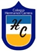 ARTES VISUALES: ¿Cómo vamos avanzando?
CURSOS:  6  Básico
                                           PROFESORA: CLAUDIA CAVIERES JARA
                                           CLASE 24
INSTRUCCIONES
Si vas a ver el PPT tu teléfono, activa la opción “rotación automática” para que lo veas más grande y puedas leer con mayor facilidad.
Lo puedes ver todas las veces que sea necesario.
Objetivo de aprendizaje
OA 01
Crear trabajos de arte y diseños a partir de sus propias ideas y de la observación del: entorno cultural: Chile, su paisaje y sus costumbres en el pasado y en el presente; entorno artístico: impresionismo y postimpresionismo; diseño en Chile, Latinoamérica y del resto del mundo.
OBJETIVO DE LA CLASE
Crear paisaje urbano, aplicando técnica de líneas con lápices de colores.
INDICADORES
Seleccionan manifestaciones visuales o temas para el desarrollo de sus trabajos visuales.
Instrucciones: crear un paisaje urbano, utilizando técnica de líneas  siguiendo los siguientes pasos.
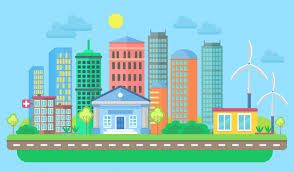 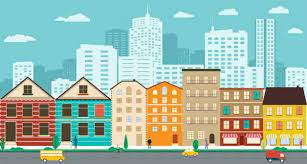 Sigues las instrucciones.
PASO1 Elige una imagen de paisaje urbano
PASO 2 Dibujar la imagen en hoja de block
PASO 3 Dibujar el paisaje urbano con líneas utilizando lápices de colores.
PASO 4 Colocar nombre al paisaje urbano.
PASO 5 EJEMPLOS
TECNICA LINEAS                                    PAISAJE URBANO
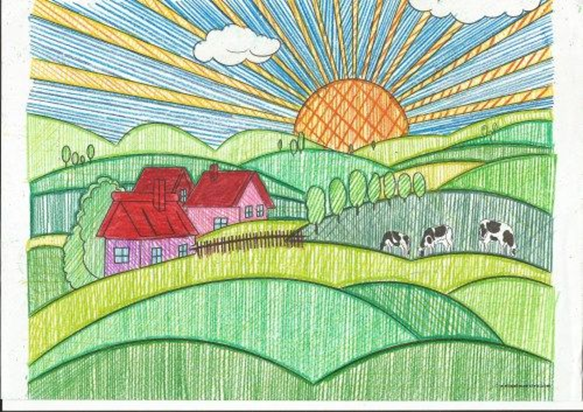 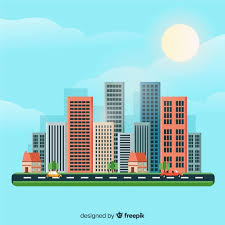 Elementos que debe  tener vitral
¡A trabajar!
Ahora deberás realizar tú paisaje con los pasos señalados. Siempre debes estar supervisado por tu familia. Debes enviar fotos del trabajo al grupo de whatsapp, colocando tu nombre.
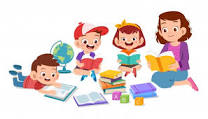